عنوان مقاله: عوامل اجتماعی – فرهنگی موثر بر نگرش والدین نسبت به روابط میان نوجوانان دختر و پسر در شهر تهران
نویسندگان: منصور وثوقی اکرم دائمی
منبع:نامه انسان شناسی سال چهارم شماره 7
صص 161-188
هدف از انجام دادن این پژوهش سنجش نگرش والدین نسبت به روابط دختر و پسر و عوامل موثر بر نگرش آنها بوده است. در این راستا این پژوهش می بایست به دو پرسش عمده پاسخ گوید: 
الف- نگرش والدین نسبت به روابط دختر  و پسر چیست؟
ب- عوامل موثر بر نگرش والدین کدامین هستند؟
در این زمینه به طور عمده هفت فرضیه اصلی مورد بحث و بررسی قرار گرفته اند که به طور مجزا عوامل موثر بر نگرش والدین را نسبت به روابط دختر و پسر مورد سنجش قرار می دهند.
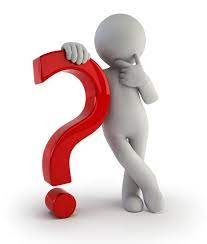 این پژوهش در ارتباط با والدین دانش اموزان دبیرستان های منطقه چهار آموزش و پرورش تهران به مرحله اجرا درامده است که عوامل هفت گانه زیر: 
1- درجه دینداری والدین 2- فشارهای هنجاری 3- رسانه های داخلی و خارجی 4- میزان گرایش به فرهنگ غرب 5- نیاز والدین به خوشبختی و سر و سامان گرفتن فرزندان 6- تفاوت جنسیتی (فرزند پسر و فرزند دختر) و 7- پایگاه اجتماعی والدین، همگی بر نگرش والدین به روابط بین دختر و پسر تاثیر گذارند.
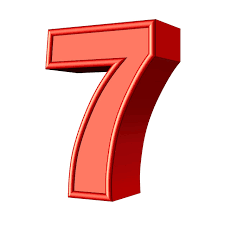 پس از جمع آوری داده ها و پردازش آن ها و آزمون فرضیات تحقیق با کمک نرم افزار SPSS و عنوان پیشرفته نظر رگرسیون چند متغیره و تحلیل عامل مشخص شد که  متغیرهای درجه دینداری والدین، رسانه های داخلی، گرایش به فرهنگ غرب، یناز والدین به ازدواج موفق فرزندان، نوع جنسیت فرزند دارای روابط معناداری با متغیر وابسته هستند.
طرح مساله
با نگاهی به آمار مراجعان به مراکز مشاوره در شهر تهران در می یابیم که درصد قابل ملاحظه ای از موضوعاتی که به این مراکز ارجاع می شود، مسائل مربوط به روابط نوجوانان پسر و دختر و مشکلاتی است که به دنبال این روابط برای خانواده ها و اولیای مدارس ایجاد می شود. این نوع روابط که غالبا مخفیانه انجام می گیرد از سویی با اصول اعتقادی و فرهنگی جامعه در تضاد است و نوجوانان به ویژه دختران از این بابت از جانب خانواده و اولیای مدرسه مورد بی مهری و سرزنش قرار می گیرند.
تضاد
و از سوی دیگر بهداشت روانی خانواده ها را مختل نموده و موجبات بدبینی خانواده ها و اولیای مدارس را فراهم می آورد که هر یک دیگری را متهم به بی کفایتی نموده و به جای پرداختن به علل و عوامل ریشه ای سعی در مبارزه با معلول دارند و مجازات های انضباطی نظیر تهدید، توبیخ، اخراج و شبیه این ها را اعمال می کنند.
مبارزه با معلول
عامل دیگری که بر پیچیدگی این مساله افزوده است، تضاد بین نسلی است که خود ناشی از شرایط اجتماعی – فرهنگی جامعه در حال گذار و گسترش وسایل ارتباط جمعی است. 
موضوع اساسی این پژوهش بررسی و مطالعه نگرش والدین نسبت به روابط دختر و پسر و عوامل موثر بر این نگرش است.
شرایط اجتماعی – فرهنگی جامعه
با توجه به جوانی جمعیت کشور و حضور فعال اکثر نوجوانان و جوانان در عرصه های فرهنگی آموزش اجتماعی ، ارتباط در صحنه های مختلف زندگی اجتماعی بین دختران و پسران امری اجتناب ناپذیر است. در واقع جامعه انسانی متشکل از مردان و زنانی است که با معاضدت و یاری یکدیگر زندگی خود را بنا نهاده اند. اما آن چه امروز در جامعه ما مطرح است آن است که والدین چه نوع رابطه ای را و بر اساس چه مرزهایی از رفتار با جنس مخالف برای فرزندان خود تعریف می کنند؟
انواع ارتباط موجه از نظر والدین کدامین است و نگرش آنان چه نوع نگرشی است؟ از ن جایی که موضوع مورد مطالعه از یک سو مربوط به نگرش و از سوی دیگر مربوط به روابط میان دختران و پسران در سنین قبل از ازدواج است، لذا نتایج حاصل از این بررسی می تواند راهگشای بسیاری از تناقضات مربوط به روابط اجتماعی در جامعه ما باشد. 
در حقیقت سوالات اساسی این پژوهش را می توان به قرار زیر خلاصه نمود: 
1- عوامل موثر در تکوین نگرش والدین در ارتباط با روابط میان دختر و پسر کدامین هستند؟ 
2- والدین تا چه حد روابط میان دختر و پسر را مجاز می دانند؟
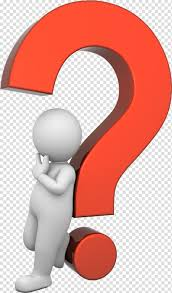 روش تحقیق و جامعه آماری مورد مطالعه
روش انجام دادن این پژوهش پیمایشی و جامعه آماری مورد مطالعه دبیرستان های پسرانه و دخترانه ناحیه 4 آموزش و پرورش تهران است، این ناحیه جمعا 135 دبیرستان پسرانه و دخترانه (به تفکیک 86 دبیرستان پسرانه و 29 دبیرستان دخترانه) دارد که در مجموع 33201 دانش آموز دبیرستانی را در بر می گیرند.
پیمایش
در این پژوهش ابتدا از مجموع دانش آموزان جامعه مورد مطالعه نمونه ای تصادفی با حجم 384 نفر با توجه به توزیع نمونه متناسب با جمعیت هر کدام از مدارس و تفکیک مدارس دخترانه  و پسرانه انتخاب شد. این حجم نمونه با در نظر گرفتن این که نسبت جمعیت پسران و دختران نسبت به کل جمعیت به ترتیب 0/51 و 0/49بود، محاسبه شد. با احتساب درصد فوق تعداد والدین دختران مورد مصاحبه 186 نفر و تعداد والدین پسران مورد مطالعه 194 نفر در نظر گرفته شدند.
در نهایت در هر مدرسه پسرانه 20 نفر از والدین و در هر مدرسه دخترانه 31 نفر از والدین مورد مصاحبه قرار گرفتند. مراجعه به مدارس و توزیع پرسشنامه در روز تشکیل انجمن اولیا و مربیان در زمان توزیع کارنامه و در مواردی که والدین فرزندان را برای آوردن به مدرسه همراهی می کردند صورت گرفت و به همین دلیل جامعه اماری ما را غالبا مادران تشکیل داده اند. علت کثرت  مادران در جمع والدین مورد مصاحبه آن بوده است که به دلیل اشتغالات  و مسئولیت های پدران امور تحصیلی فرزندان بیشتر توسط مادران انجام می گیرد.
ضمن آن که در مورادی نیز پدران راغب به پاسخ گویی نبوده اند. عملیات میدانی این پژوهش به مدت دو ماه و نیم از اردیبهشت 1384 تا نیمه تیرماه همان سال صورت پذیرفته است.
پیشینه پژوهش
گرچه در ارتباط بین نوجوانان دختر و پسر مطالعات فراوانی در ایران صورت نگرفته است. مع هذا می توان حداقل به دو مورد قابل ذکر که یکی در سطح شهر تهران و دیگری در سطح ملی انجام گرفته است اشاره نمود:
در پژوهشی تحت عنوان بررسی اگاهی ها، نگرش ها و رفتارهای اجتماعی و فرهنگی در تهران که در سال 1378 به حمایت معاونت پژوهش و آموزش وزارت فرهنگ و ارشاد اسلامی توسط دکتر منوچهرمحسنی انجام گرفته است، 2320 نفر از شهروندان تهرانی مورد مطالعه قرار گرفتند بر اساس نتایج به دست آمده این پژوهش، نظر شهروندان در خصوص معاشرت دختر و پسر قبل از ازدواج به قرار زیر است:
77/7 درصد شهروندان مرد و زن بین 16-24 ساله با این نوع معاشرت موافق، 20/4 درصد مخالف و 1/9 درصد پاسخی نداده اند. در گروه سنی 44-35 ساله، 68/2 درصد موافق ، 49/4 درصد مخالف و در نهایت در گروه سنی 55 ساله  به بالا، 67 درصد موافق و 30/4 درصد مخالف بوده اند. همچنان که ارقام فوق نشان می دهند، با افزایش سن، میزان موافقت با روابط جوانان قبل از ازدواج کاهش می یابد.
2- در پژوهش دیگری که به وسیله  همان محقق در سطح ایران تحت عنوان «بررسی آگاهی ها، نگرش ها و رفتارهای اجتماعی- فرهنگی  در ایران در سال 1379 انجام گرفته است، نتایجی بسیار نزدیک ه نتایج پژوهشی پشیین به دست آمده است.
در این پژوهش در کل میزان موافقت یا معاشرت قبل از ازدواج رقم بالایی را نشان می دهد (68/6 درصد) که در این مین گروه سنی 24-16 بیشترین درصد را به خود اختصاص داده است. (74/9 درصد) در این پژوهش نیز با افزایش سن میزان موافقت کاهش می یابد به صورتی که در گروه های سنی 55 ساله به بالا، تنها 64/7 درصد موافقت خود را با معاشرت قبل از ازدواج ابراز داشته اند. نتیجه گیری محقق فوق الذکر از این پژوهش آن است که در دهه های گذشته این نوع معاشرت ها اساسا وجود نداشت و زن و شوهر در موارد زیاد تا قبل از ازدواج یکدیگر را نمی دیدند و از سویی دیگر اولا ازدواج به معنای مشارکت متقابل زن و شوهر نبود، ثانیا در ازدواج  ها اندیشه انسان ها مورد توجه نبود. بنابراین مطالعه نشان داد که شرایط با گذشته بسیار فرق کرده است.
مشارکت متقابل زن و شوهر
چارچوب نظری و منابع اخذ فرضیه تحقیق
چارچوب نظری این پژوهش که فرضیه ها از آن ها اخذ شده است تلفیقی از آرای جامعه شناسان و روان شناسان اجتماعی است. در بخش جامعه شناسی تاکید هم بر نظریه کارکردگرایی است و هم بر نظریه کنش متقابل نمادی در هر یک از فرضیات ابتدا دیدگاه روان شناسان اجتماعی و سپس دیدگاه جامعه شناسان مورد توجه قرار گرفته اند.
فرضیه 1: فشار اطرافیان بر والدین در نگرش آن ها به روابط دختران و پسران موثر است:
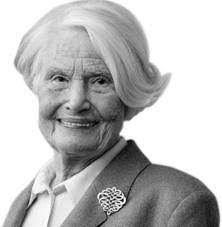 دیدگاه ها: الف. اشخاص تا حد زیادی به چیزهایی که دیگران فکر می کنند وابسته هستند (الپورت)
ب. افراد به دلیل ترس از منزوی شدن در جامعه در مقابل نظریه حاکم  و مسلط سکوت کرده و به نوعی تسلیم افکار جامعه می شوند (نظریه مارپیچ سکوت الیزابت  نیومن) (محسنیان  راد، 1369، 260)
الیزابت  نیومن
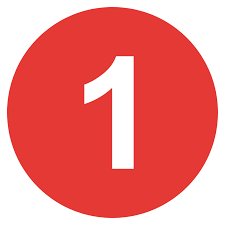 پ) نفوذ و فشار اجتماعی بر افراد در شکل گیری نگرش و رفتار ان ها موثر است (فیشباین)
ت) در جوامعی که همبستگی هی قوی وجود دارد، شخص برای همنوایی با دیگران خود را با ارزش ها و هنجارهای  مشترک تطبیق می دهد (امیل دورکیم)
ث) اگر عملی خلاف ارزش ها و قوانین اجتماعی از شخص سر بزند، من اجتماعی او عکس العمل نشان می دهد و به مخالفت بر می خیزد (جرج هربرت مید)
تعمیم: نظام اجتماعی و فشار هنجارهای ناشی از آن باعث پیروی شخص از هنجارها می شود
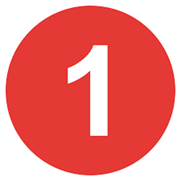 فرضیه 2: گرایش به فرهنگ غرب و غرب زدگی در نگرش والدین نسبت به روابط دختران و پسران  موثر است:
دیدگاه ها: الف نگرش های افراد از طریق تقلید از فرهنگ های دیگران ایجاد می شود(الپورت)
ب) نگرش ها و ارزش ها از طریق معاشرت افراد با گروه های مرجع خود به ان ها منتقل می شود (ادوین ساترلند)
پ) شخصی که هویت خود را در وجود گروه مرجع می جوید، در پی آن بر می آید که به رفتار و ارزش های این گروه نزدیک شود(مرتون)
تعمیم: الگوهای ارزشی و هنجاری فرهنگ حاکم به فرد (گرایش به فرهنگ غرب) نگرش او را نسبت به پدیدهه های محیط پیرامون او شکل می دهد.
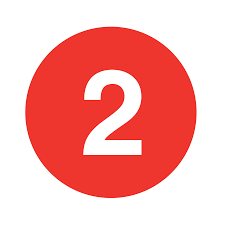 فرضیه 3: درجه دینداری والدین ب نگرش آن ها نسبت به روابط دختر و پسر ارتباط دارد.
دیدگاه ها:
الف تعلق به گروه های مذهبی در نگرش های افراد تاثیرگذار است. یا به عبارت دیگر نگرش فرد نماینده اعتقادات مذهبی اوست (دیوید کرچ)
ب افراد در تقلید از چهره های سرشناس مذهبی مورد قبول خود نگرش هایی را به دست می آورند (الپورت)
پ. افراد در یک نظام ارزشی که الگویی ثابت و سازمان یافته است به سر می برند. الگوی ارزیشبا بیان خام راه ها و نحوه دیدگاه ها، رفتار واکنش را در موقعیت های ویژه به آن ها نشان می دهد (مرتون)
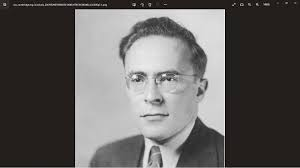 دیوید کرچ
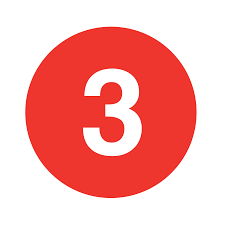 ت) نهاد دینی که مسئولیت ثبات اخلاقی جامعه را بر عهده دارد و از ارزش های فرهنگی مراقبت می کند جز چهار خرده نظامی است که نگرش افراد و به تبع آن کنش اجتماعی او را تحت تاثیر قرار می دهد. به عبارتی دیگر ارزش های مذهبی به مثابه یک نظام ارزشی راه های خاص و نحوه نگرش را در موقعیت های ویژه به شخص نشان می دهد(پارسونز)
تعمیم : ارزش های مذهبی و دینی به مثابه یک نظام ارزشی راه های خاص و نحوه نگرش را در  موقعیت های ویژه به شخصی نشان می دهند.
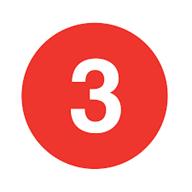 فرضیه 4: نیاز والدین به  ازدواج موثر فرزندان بر نگرش آنها به روابط دختر و پسر موثر است.
دیدگاه الف – نگرش ها در جهت رفع نیاز فرد شکل می گیرند (دیوید کرچ)
ب هر نظام اجتماعی کارامد باید به برخی نیازها به عنوان حداقل نیاز اساسی برای حفظ بقای خود پاسخ گوید و بدین ترتیب بنیان هایی به وجود می آید که بر اساس آن ها نظام های تامین کننده نیازهای اساسی فرد قرار دارند (مالینوفسکی)
تعمیم نگرش های افراد به طور اساسی بر بنیان ها و نظام های اجتماعی استوار است که برای رفع نیاز آن ها ایجاد شده و شکل گرفته اند
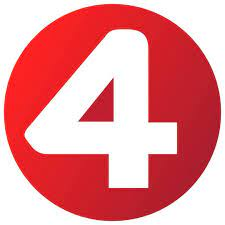 فرضیه 5: پایگاه اجتماعی و اقتصادی والدین با نگرش آن ها نسبت به روابط دختر و پسر ارتباط دارد.
دیدگاه ها : الف نگرش افراد نماینده  پایگاه اجتماعی و اقتصادی ان هاست (دیوید کرچ)
ب- تجربه و عوامل محیطی در نگرش افراد موثر است (پارک)
پ- نگرش از پایگاه اجتماعی شخص سرچشمه می گیرد (تورشتن وبلن)
تعمیم پایگاه اجتماعی و اقتصادی افراد به منزله سنجش اجتماعی حاوی هنجارها و ارزش هایی است که شخص ناگزیر است هنگام اخذ نگرش ان ها را رعایت کنند.
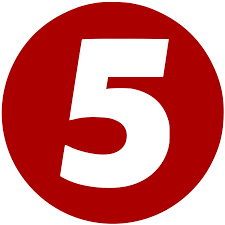 فرضیه 6: رسانه ها (داخلی و خارجی) در نگرش والدین نسبت به روابط دختر و پسر موثرند
دیدگاه ها: الف از عوامل تکوین نگرش می توان منابع کسب اطلاعات (رسانه ها) را عنوان کرد (دیوید کرچ)
ب – یکی از منابع ارزشی و محیطی که موجب بروز تغییر در وضعیت نگرش و تعادل فکری افراد شده و منجر به فشارهای ساختاری می شود عبارتاست از منابع تغییر ارزشی خارج از نظام شامل وسایل ارتباط جمعی و ارتباط با کشورهای دیگر و تمام وسایلی که به مقایسه  و تماس فرهنگی با کشورهای دیگر منجر می شود(چالمرز جانسون)
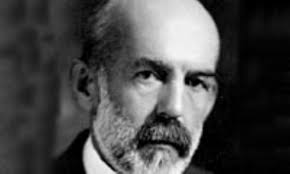 پ- رسانه های جمعی برای برخی مخاطبان دارای کارکرد مثبت و برای برخی دارای کارکرد منفی اند (مرتون)
ت- یکی دیگر از تاثیرات رسانه های گروهی ان است که موجب صراحت یافتن و روشن شدن ارزش ها می شود (چارلز هورتن کولی)
تعمیم : شناخت اشخاص و نظام های فکری آنان به وسیله چیزهایی که از وسایل ارتباط جمعی درباره مردم موقعیت ها و امور مختلف می آموزند بسط پیدا می ئکند(بسط فکری)
چارلز هورتن کولی
فرضیه 7: به نظر می رسد که نگرش والدین به روابط پسر با جنس مخالف با نگرش آنها نسبت به روابط فرزند دختر یا جنس مخالف متفاوت است.
دیدگاه ها: الف نگرش ها از تراکم تجربه در محیط شکل می گیرد (الپورت)
پ- یکی از مهم ترین راه های تشکیل نگرش از بدو کودکی تا بزرگسالی برای افراد تقلید است (الپورت)
پ- از عوامل موثر بر نگرش ها تجربیات شخصی است (روزن اشتیل)
تعمیم والدین در اثر تجربیات و تاثیر از محیط در نگرش خود به روابط فرزند دختر یا گسر تفاوت قایل می شوند.
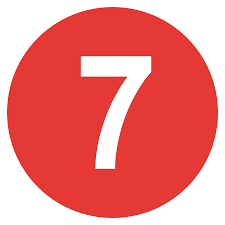 ارائه مدل تحقیق
در این پژوهش همچنان که ضمن معرفی فرضیه ها عنوان شد، متغیر وابسته ما «نگرش والدین» و متغیرهای مستقل  ما عبارتند از: 
1- درجه دین داری والدین
2- پایگاه اجتماعی – والدین
3- رسانه های داخلی و خارجی 
4- گرایش به فرهنگ غرب
5-  نیاز والدین به ازدواج موفق فرزندان
6- جنسی فرزندان (تفاوت نگرش نسبت به پسر یا دختر)
7- فشار هنجاری
دیاگرام بین متغیرهای مستقل و وابسته پژوهش را می توان به صورت زیر نمایش داد:
نگرش و مفاهیم مرتبط با آن
واژ نگرش (attitude) از کلمه لاتین aptus به معنای تطبیق مشتق شده است (M.Fishbein-1967) در فارسی به جای اصطلاحات متنوع و پراکنده ای چون وضعیت روانی، گرایش ذهنی، گرایش روانی، طرز تلقی، برداشت و غیره اصطلاح «ایستار» به کار گرفته شده است. ایستار اسم مصدر ایستادن است. مثل گفتار، رفتار، کردار و در روان شناسی به مجموعه عناصر تثبیت شده ذهنی اطلاق می شود و چون این عناصر تثبیت شده نشان گرفته از فرهنگ جامعه ای است که شخصیت کودک در ان شکل گرفته و عناصر فرهنگی از بدو تولد به تدریج به تو القا شده است. بنابراین جدا شدن یا رها شدن  فرد از آن ها کار بسیار دشواری است.
اصطلاح نگرش اجتماعی در روان شناسی اجتماعی ابتدا توسط توماس  و زنانیکی در سال 1918 مطرح شد. آن ها به منظور تبیین تفاوت های رفتاری در زندگی روزمره بین کشاورزان لهستانی و ایالات متحده امریکا این مفهوم را به کار گرفتند. آن ها نگرش را فرایند های ذهنی افراد که پاسخ های بالقوه و بالفعل را در جهان اجتماعی تعیین می کند تعریف نموده اند و معتقدند از آن جا که همیشه نگرش ها به سوی هدفی جهت دارند، به عنوان وضعیت و حالت ذهنی فرد نسبت به یک ارزش تعریف می شوند. ارزشها نیز خود ماهیتا و ذاتا اجتماعی هستند، یعنی به عبارت دیگر ان ها اهداف مشترک انسان های اجتماهی هستند مثل دوست داشتن، تنفر از دشمن و ... (M.Fishbein, 1976:6)
رینال اتکیسنون و همکارانش نگرش را عبارت از دوست داشتن یا نداشتن موقعیت ها، اشخاصف گروه ها، پندها، بیزاری ها و هر جنبه مشخصی از جمله اندیشه  های انتزاعی و خط مشی های اجتماعی می دانند.
اندیشه  های انتزاعی و خط مشی های اجتماعی
و بالاخره رفیع پور، نگرش را سیستمی از عکس العمل های ارزیابی که مبتنی بر اعتقادات و چارچوب هایی هستند که بر اساس آن ها این ارزیابی ها نجام می گیرد تعریف می کند. این چارچوب ها و پایه های ارزیابی کننده در دوران مختلف شکل گیری شخصیت در خانواده و جامعه به وجود می آید (رفیع پور، 1372، 7)
در این پژوهش از بین تعاریف مختلفی که ارائه شد، به صفاتی از قبیل اکتسابی بودن نگرش در جریان جامعه پذیری، تلفیق احساسات و باورها تاکید داریم و به نظر می رسد که تعریف اخیر ارتباط بیشتری با پژوهش ما دارد.
تعاریف مفهومی و عملیاتی
الف نگرش والدین به عنوان متغیر وابسته تحقیق دارای سه بعد به شرح زیر است: 
1- بعد احساسی نگرشی: والدین بر روابط دختر و پسر احساس مثبت یا منفی دارد
2- بعد شناختی نگرش: تا چه حدی والدین به روابط دختر و پسر شناخت و اگاهی دارند. 
3- بعد آمادگی برای عمل نگرش: بر اساس شناخت و احساس می خواهد چه اقدام و ملی در مقابل دختر و پسر داشته باشند.
متغیر وابسته فوق بر اساس طیف لیکرت و با در نظر گرفتن چار گویه برای هر یک از ابعاد سه گانه مورد سنجش قرار گرفته است.
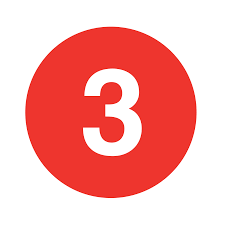 ب) متغیرهای مستقل
1- درجه دینداری : می توان ان را بر اساس دو بعد: الف- اعتقادات دینی ب- رفتارهای دینی (مناسک دینی) مورد بررسی قرار داد. برخی نیز بعد رفتارهای دینی را به دو بخش بعد مناسکی و بعد پیامدی تقسیم می کنند. 
در این پژوهش بر اساس طیف لیکرت برای سه بعد اعتقادی پنج گویه و برای بعد پیامدی و بعد مناسکی هر کدام سه گویه در نظر گرفته شده و در پرسشنامه گنجانده شده است (نمودار شماره 2)
2- پایگاه اجتماعی - والدین
این متغیر بر اساس شاخص های شش گانه تحصیلات والدین، شغلف وضعیت مسن، اتوموبیلف نوع مدرسه و فرزندان و برخورداری از امکانات و وسایل زندگی مورد سنجش قرار گرفته است (نمودار شماره 3)
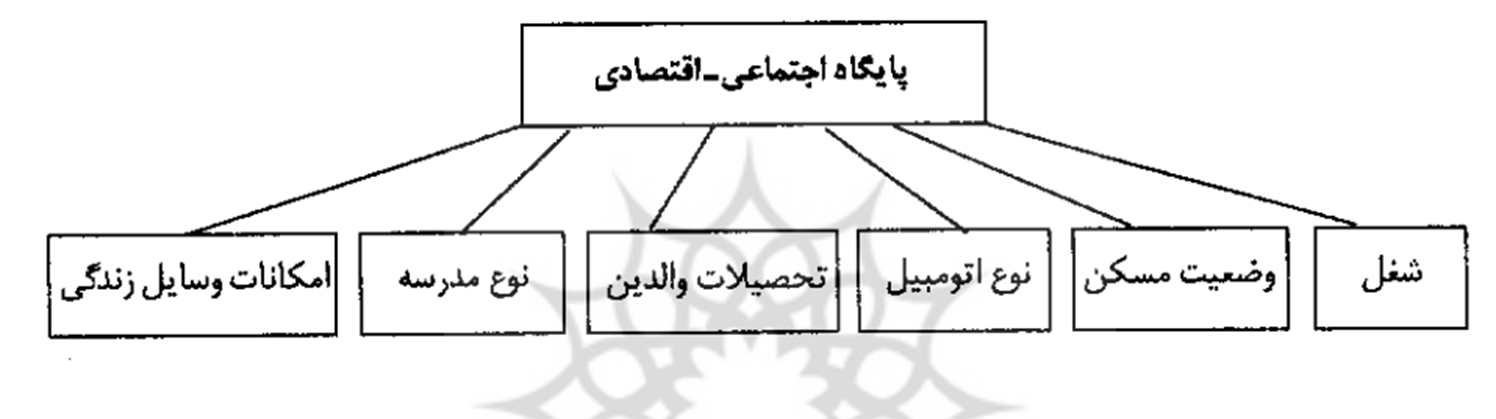 3- رسانه ها:
در ارتباط با متغیر رسانه ها شاخص های استفاده والدین از رسانه ها شامل رادیو و تلویزیون  ویدئو، ماهواره، اینترنت، مطبوعات ست که در پنج گویه مورد سنجش قرار گرفته است (نمودار شماره 4)
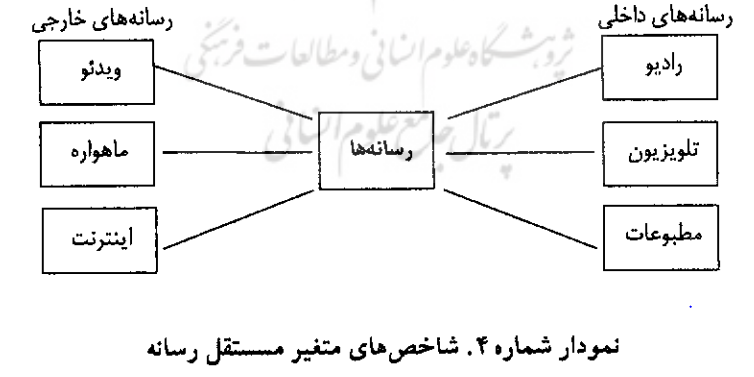 4- گرایش به فرهنگ غرب:
این متغیر به کمک هفت شاخص، استفاده از سبک های غربی برای تغییر دکوراسیون، تمایل به اقامت در کشورهای غربی، داشتن الگوی زندگی غربی، پوشیدن لباس طبق مد روز غربی، ارتباط با افراد مقیم کشورهای غربی، مسافرت به این کشورها و ترجیح دادن فیلم های خارجی بر فیلم های ایرانی با طیف لیکرت مورد سنجش قرار گرفته است (نمودار شماره 5)
5- نیاز والدین به ازدواج موفق فرزندان
این متغیر دلالت بر این امر دارد که هر نگرشی در هنگام تکوین برای رفع نیازی از شخص تشکیل می شود که می تواند از گزینش عقلانی تاثیر گیرد. والدین هم چون در صورت فراهم  بودن شرایط و امکانات مناسب پیوسته این ارزو را دارند که فرزندان آنها ازدواج کرده و سامان بگیرند، سعی در تعدیل نگرش خود نسبت به روابط دختر و پسر دارند. گویه های این متغیر نیز بر اساس طیف لیکرت مورد سنجش قرار گرفته اند:
6- متغیر تفاوت نگرش جنسیتی والدین نسبت به روابط دختر و پسر
با کمک چهار گویه در مورد فرزند دختر یا طیف لیکرت مورد سنجش قرار گرفته است (نمودار شماره 6)
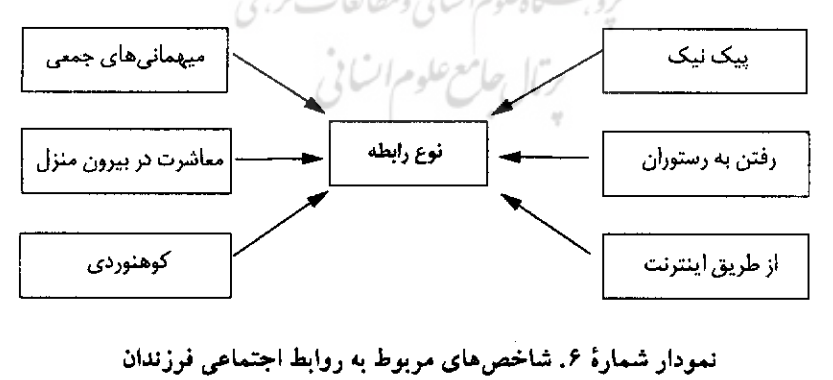 7- فشار هنجاری:
از دیگر متغیر های این پژوهش است که برای آگاهی یافتن بر این که والدین تا چه حد در نحوه نگرش به روابط بین دختران و پسران تحت تاثیر دیگران بوده اند با کمک طیف لیکرت مورد سنجش قرار گرفته است (نمودار شماره 7)
نتایج پژوهشالف.نتایج توصیفی
1- متغیر وابسته «نگرش» : متغیر وابسته در این پژوهش نوع نگرش پدر و مادر نسبت به روابط دختر و پسر است. نتایج به دست آمده در جدول شماره 1 منعکس است. این نتایج حاکی از ان است که از 382 نفر پاسخ گو بیش از 63 درصد دارای گرایش متوسط(بی تفاوت) ، 24 درصد دارای نگرشی مخالف و نزدیک به 13 درصد نگرش مثبتی به روابط دختر و پسر قبل از ازدواج داشتند.
جدول شماره 1: میزان گرایش والدین بر اساس بعد احساسی، شناختی و آماگی برای کنش
2- متغیر درجه دینداری
در ارتباط با محاسبه ابعاد سه گانه دینداری (بعد عقیدتی، بعد مناسکی و بعد پیامدی) هر کدام از ابعاد فوق بر اساس 11 گویه شاخص سازی شد و سپس این متغیر به سه گروه افراد با درجه دینداری پایین، افراد با درجه دین داری متوسط و افراد با درجه دینداری بالا تقسیم شدند: بر اساس نتایج به دست امد، پیش از 82 درصد دارای درجه دینداری بالا، نزدیک به 11 درصد دارای درجه دینداری متوسط و تنها نزدیک به 5 درصد درجه دینداری پایین بوده اند (جدول شماره 2)
بعد عقیدتی، بعد مناسکی و بعد پیامدی
3- فشار هنجاری :
نتایج به دست آمده در این مورد حکی از آن است که از 384 نفر پاسخ گو بیش از 26 درصد تحت تاثیر فشارهای قوی ، بیش از 11 درصد تحت فشار هنجاری متوسط و نزدیک به 46 درصد تحت فشار هنجاری ضعیف از جانب دیگران قرار داشته اند (جدول شماره 3)
4- پایگاه اجتماعی
برای به دست آوردن سطح این متغیر، ترکیبی از شاخص های شغلی، میزان تحصیلات، وضعیت مسکن، دارا بودن و نوع اتوموبیل، دارا بودن وسایل رفاهی و لوازم خانگی لوکس و نوع مدرسه فرزند مورد استفاده قرار گرفت. برای سنجش این متغیر تک تک گویه های مربوط را به طور مجزا، مورد بررسی قرار داده  و سپس اعداد مربوط به این متغیر را در سه گروه پایین، متوسط و بالا قرار دادیم. حاصل این محاسبات را در جدول شماره 4 می توان مشاهده کرد(جدول شماره 4)
5 گرایش به فرهنگ غرب
نتایج به دست آمده از امار مربوط به شاخص های این متغیر نشان دهنده آن است که از 384 نفر پاسخ گو، 29 درصد دارای گرایش متوسط (بی تفاوت)، 41/9 درصد دارای گرایش پایین و تنها 7 درصد دارای گرایش بالا (مثبت) نسبت به فرهنگ غرب بوده اند.
علاوه بر گویه های  که تمایل به فرهنگ غرب و یا به عبارتی غرب زدگی به وسیله ان ها مورد بررسی قرار گرفت، گویه دیگری نیز مورد پرسش قرار گرفت که عنوان آن چنین است: «انسان ها نیاز به الگویی در روش زندگی دارند، به نظر شما کدام یک از الگوهی پنج گانه اسلامی، ایرانی- اسلامی، ایرانی، ایرانی- غربی، غربی مورد نظر شماست؟
نتیجه به دست آمده از این پرسش نشان می دهد که 237 نفر (62 درصد) از پاسخ گویان الگوی ایراین – اسلامی را می پسندند، یعنی الگویی برای زندگی که هم دارای چارچوبی اسلامی و هم منطبق با آداب و رسوم و فرهنگ ایرانی باشد (جدول 5 و 6)
6- رسانه ها:
این متغیر به دو بخش رسانه های خارجی و رسانه های داخلی تقسیم شده است که در هر مورد میزان استفاده پسخ گویان از آن ها در سه سطح بالا، متوسط و پایین مورد بررسی قرار گرفته است (جدول شماره 7)
در ارتباط با نتایج حاصل از سنجش متغیر رسانه ها نکته حایز اهمیت آن است که چون جامعه اماری ما والدین دانش اموزان بوده اند و غالبا  در سنین میانسالی قرار دارند، منطقا ارتباط کمتری با رسانه هایی از قبیل ویدئو، اینترنت و ماهواره داشته اند.
7- نگرش جنسیتی والدین
برای سنجش تفاوت نگرش والدین نسبت به فرزند دختر و پسر در مجموع 8 گویه (4 گویه در مورد پسر، 4 گویه در مورد فرزند دختر) مورد استفاده قرار گرفت، گویه ها عبارت بودند از: 
- موافقت یا عدم موافقت با مکالمه تلفی با ارتباط از طریق اینترنت
هم صحبتی و معاشرت در خارج از خانه
شرکت در گردش های دسته جمعی (همراه با پسر یا دختر مورد علاقه)
رفتن به مهمانی ها و مسارفت های دوستانه و خانوادگی(همراه با پسر یا دختر مورد علاقه)
نتایج حاصل از سنجش متغیر را به صورت زیر می توان نمایش داد:
1- نگرش والدین به روابط دختر و پسر به طور کل را می توان در جدول شماره 9 مشاهده کرد:
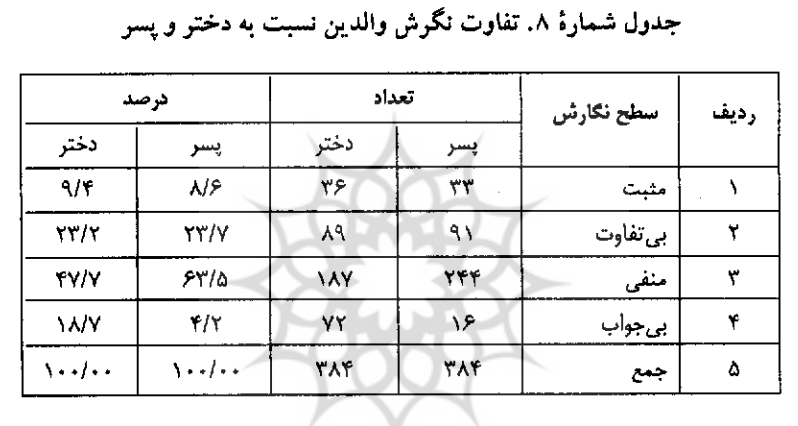 با مقایسه اعداد جدول فوق مشاهده می کنیم  نگرش نزدیک به 64 درصد از والدین نسبت به رابطه فرزند دخترشان منفی است. در حالی که در مورد فرزند پسر این رقم به 48 درصد کاهش می یابد. تفاوت 25 درصدی فوق از سویی نشان دهنده تساهلی است که والدین در مورد فرزند پسرشان روا می دارند و از سوی دیگری نگرانی آن ها را از بابت دخترشان نشان می دهد.
تساهل
جدول زیر نتایج حاصل از پرسش های چهار گانه فوق  و نقطه نظرهای والدین در ارتباط با نوع و شدت رابطه فرزند پسر یا دخترشان را نشان می دهد. 
چنان چه در جدول شماره 9، مشاهده می شود بیش از 62 درصد والدین با مکالمه تلفنی فرزند دختراشن موافقت نداشته اند. در حالی که در فرزند پسر این رقم به 54 درصد کاهش یافته است و از سوی دیگر میزان موافقت خیلی زیاد و زیاد والدین در هر مورد رقم ناچیزی را نشان می دهد.
نوع و شدت
جدول فوق نیز نشان دهنده تفاوت نگرش والدین نسبت به هم صحبتی فرزند پسر و دخترشان با جنس مخالف است. به صورتی که مشاهده می شود میزان مخالفت چنین ارتباطی  در مورد پسران 53 درصد و در مورد دختران 75 درصد بیان شده است. ملاحظه می شود که مقایسه ارقام بسیار معنی دار است.
ارقام جدول فوق موید این واقعیت است که چون در گردش های دسته جمعی معاشرت به صورت خصوصی و فردی نیست از میزان محافظه کاری والدین کاسته شده و لذا نگرش آنها نسبت به ارتباط بین فرزندشان با جنس مخالف در مجامع خصوصی مثبت تر شده است
نتایج حاصله از جدول فوق نیز همانند جدول شماره (11) حاکی از کاهش نسبی محافظه کاری والدین نسبت به مشارکت فرزندانشان در میهمانی ها و مسافرت های دوستانه و خانوادگی است.
در نهایت می توان گفت که نتایج حاصله از چهار گویه دوتایی فوق از سویی موید تفاوت نگرش والدین نسبت به روابط فرزند دختر و پسر است و از سوی دیگر با وجودان که به روابط خصوصی فرزند خود با جنس مخالف نگرش منفی دارند، در عین حال نگرش آن ها به روابط پسر با دختر مورد علاقه اش مثبت تر است تا روابط دختر با پسر مورد علاقه اش.
ب) نتایج تحلیلی ازمون فرضیه ها
1) بررسی همبستگی بین متغیرها
همبستگی بین متغیرها بر اساس همبستگی پیرسون محاسبه شده است . از بین متغیرهای مستقل مورد بررسی متغیرهای زیر رابطه معناداری با متغیر وابسته داشته اند: 
1- درجه دینداری
 2- نیاز والدین
3- جنسیت (فرزند پسر یا دختر)
4- رسانه (خارجی و داخلی)
5- گرایش به فرهنگ غرب
جدول زیر ضریب همبستگی متغیرهای مستقل و متغیرهای وابسته را نشان می دهد:
چنانچه از ارقام جدول فوق بر می اید، متغیر درجه دینداری با ضریب همبستگی 0/403- نشان گر همبستگی معکوس این متغیر با نگرش است، بدین معنی که هرچه میزان دینداری والدین افزایش یابد، نگرش آنها به روابط دختر و پسر منفی می شود، ضریب همبستگی نیاز والدین به یک ازدواج موفق برای فرزندشان با متغیر وابسته نگرش والدین، ضریبی قابل قبول  و نسبتا مثبت است و رقم  مزبور (0/468) این نکته را مورد تایید قرار می دهد که با توجه به شرایط اجتماعی و فرهنگی ایران والدین به شدت راغب هستند که فرزندان آن ها ازدواج موفق داشته باشند و زندگی آنها سر و سامان گیرد.
در واقع یکی از مهم ترین دلایل تقویت  و تکوین نگرش ها نیاز شخص به موضوع نگرش است و دراین جا هم به ملاحظه می کنیم که چون والدین نیاز به سر و سامان گرفتن فرزندانشان  به ازدواج مناسب دارند، لذا نگرش آن ها به روابط فرزند با جنس مخالف به شرط هدف ازدواج، نگرشی مثبت است. بین متغیر فرزند پسر و نگرش والدین هم همبستگی خوبی با ضریب همبستگی 0/615 وجود  دارد که فرضیه ما را مبنی بر این که  نگرش  والدین به روابط پسر با جنس مخالف مثبت تر از نگرش آن ها به روابط دختر می باشد تایید می کند.
در مورد تاثیرگذاری رسانه ها نتایج پژوهش حاکی از ان است که تاثیر رسانه های داخلی بر روی نگرش والدین معکوس است (0/171-) دلیل چنین نتیجه  ای نیز کاملا روشن است چرا که رسانه های داخلی به ویژه تلویزیون غالبا مبلغ تعالیم و دستورات  شرعی هستند و روابط زن و رمد را تنها در چارچوب شرع مجاز می دانند. نکته قابل توجه در تحلیل چنین همبستگی معکوسی ان است که رسانه های خارجی از قبیل ویدئو، ماهواره و کامپیوتر مورد ستفاده نسل نوجوان و جوان هستند و والدین غالبا تحت تاثیر رسانه های داخلی اند.
2- استفاده از رگرسیون قدم به قدم
به منظور تعیین دقیق این که از متغیرهای مستقل کدام یک رابطه معنی دار با متغیر نگرش دارند از روش رگسیون قدم به قدم استفاده کرده ایم. خلاصه مدل رگرسیون قدم به قدم را در جدول زیر مشاهده می کنیم:
مدل 1= فرزند پسر 
مدل 2= فرزند پسر –نیاز والدین
مدل 3= فرزند پسر- نیاز والدین – درجه دینداری
مدل 4= فرزند سپر- نیاز والدین – درجه دینداری- گرایش به فرهنگ غرب
مدل 5= فرزند پسر- نیاز والدین- درجه دینداری- گرایش به فرهنگ غرب –رسانه داخلی
جدول فوق نشان می دهد که در روش رگرسیون قدم به قدم همان  متغیرهای مستقلی که در روش (Enter) در حد معنی دار بودند، اکنون نیز معنی دار هستند. علاوه بر آن متغیر مستقل رسانه داخلی نیز در این روش رابطه معنی داری با متغیر وابسته (نگرش والدین) دارد.
مجذور R نشان می دهد 37/8 ردصد تغییرات متغیر وابسته نگرش، توسط متغیر مستقل فرزند پسر تعیین می شود 23/1  درصد تغییرات متغیر نگرش توسط دو متغیر مستقل نیاز والدین و متغیر فرزند پسر،  47 درصد تغییرات متغیر نگرش توسط سه متغیر فرزند پسر، نیاز والدین و درجه دینداری، 28/4 درصد تغییرات متغیر نگرش توسط چهار متغیر مستقل فرزند پسر، نیاز والدین، درجه دینداری و گرایش به فرهنگ غرب و بالاخره 49/2 درصد تغییرات متغیر نگرش توسط پنج متغیر فرزند پسر، نیاز والدین، درجه دینداری، گرایش  به فرهنگ غرب و رسانه داخلی تعیین می شوند.
3- تحلیل مسیر
آزمون تحلیل مسیر امکان آزمون روابط علی بین دو یا چند متغیر را فراهم می آورد و در حقیقت تحلیل مسیر مشخص می سازد که هر متغیر مستقل تا چه بر متغیر وابسته به طور مستقیم یا غیر مستقیم اثر دارد. در این پژوهش با توجه به این که متغیرهای رسانه داخلی، رسانه خارجی، فشار هنجاری، فرزند دختر، پایگاه اجتماعی، همگی در سطح معنی داری 0/05 نبوده اند، ان ها را از لیست متغیرهای مستقل خارج کرده ایم. متغیر مستقلی که در محاسبه قبلی بالاترین ضریب «بتا» را داشت و معنی دار هم بود یعنی فرزند پسر را، به عنوان متغیر وابسته وارد کردیم و بقیه متغیرها یعنی دینداری والدین، نیاز والدین و گرایش به فرهنگ  غرب را به عنوان متغیر مستقل در نظر گرفتیم  که دیاگرام آن را می توان به صورت زیر نمایش داد:
نتیجه گیری
در این بخش به نتایج به دست امده با پاسخ های یافت شده برای دو پرسش اساسی می پردازیم: 
پرسش نخست این بود که «نگرش والدین نسبت به روابط دختران و پسران چگونه است؟» 
در جواب این پرسش یادآور می شویم که از 382 نفر پاسخ گو در این پژوهش 92 نفر (24 درصد) به طور کلی با روابط دختران و گسران قبل از ازدواج مخالف بوده اند، 243 نفر (63 درصد) نسبت به این موضوع نگرشی حد متوسط یا بی تفاوت داشته و 49 نفر (13 درصد) دارای نظر موافق بوده اند.
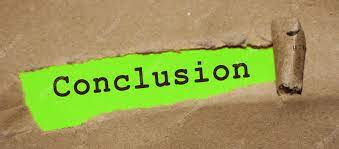 به منظور پاسخ به پرسش دوم یعنی عوامل موثر بر نگرش والدین به روابط دختران و پسران مراحل زیر طی شده است: 
به منظور تحلیل داده های بین متغیرهای مستقل و وابسته تحقیق از ضریب همبستگی پیرسون استفاده شده و طی محاسباتی، ضرایب و سطح معنی داری هر متغیر را بررسی کردیم. سپس برای به دست آوردن جهت رابطه بین متغیرهای مستقل و وابسته رگرسیون چندگانه از روش رگرسیون قدم به قدم استفاده و معادلات رگرسیونی را با توجه به ضرایب رگرسیون ارائه کردیم. بالاخره برای تکمیل کار از روش تحلیل مسیر استفاده و دیاگرام  علی بین متغیرها را رسم کردیم.
در نهایت پس از نتایج به دست امده از ازمون همبستگی پیرسون و رگرسیون چند متغیره به روش قدم به قدم بعضی از فرضیات در سطح معنی داری اثبات شد و بعضی از آن ها رابطه  معنی دار مناسبی با متغیر وابسته (نگرش) به دست نیاورد.
نتیجه آن که متغیرهای پنج گانه زیر: 
1- درجه دینداری والدین 
2- نیاز والدین
3- فرزند پسر
4- گرایش به فرهنگ غرب
5- رسانه داخلی
همگی دارای سطح معنی دار قابل قبول (0/05) با متغیر وابسته بودند به صورت زیر: 
درجه دینداری =0/403، نیاز والدین =0/268 فرزند پسر =0/615گرایش به فرهنگ غرب=0/406 رسانه داخلی =0/171
در محاسبه رگرسیون چند متغیر نیز همین متغیر دارای رابطه معناداری با متغیر وابسته بودند، 
در نهایت پنج مورد از فرضیات این پژوهش به قرار زیر اثبات می شود: 
1- ضریب رگرسیون درجه دینداری منفی است بدنی معنا که تاثیر آن بر نگرش والدین معکوس است. یعنی هر چه درجه دینداری والدین بالاتر و بیشتر باشد نگرش آن ها به روابط دختر و پسر منفی تر است. 
2- هر اندازه گرایش به غرب نزد والدین بیشتر باشد نگرش آنها به روابط دختر و پسر مثبت تر است.
3- به دلیل نیاز والدین به ازدواج موفق و ساماندهی فرزندان، اگر طرف مقابل فرزنداشان دارای تحصیلات، اخلاق و شئونات اجتماعی بالا باشند و قصد ازدواج در میان باشد، نگرش مثبتی نسبت به روابط فرزند یا طرف مقابل دارند. 
4- والدین ایرانی نسبت به روابط فرزند پسر خود با جنس مخالف نگرش مثبت تری دارند، به عبارت دیگر در مورد فرزند پسر خود تساهل بیشتری نشان می دهند. 
5- ضریب رگرسیون رسانه داخلی هم همانند درجه دینداری والدین منفی است. بدین معنی که تاثیر رسانه داخلی بر نگرش والدین معکوس است یعنی هرچه استفاده از رسانه های داخلی و تاثیرگذاری از آن ها توسط والدین بیشتر باشد، نگرش آنها به روابط دختر و پسر منفی تر است. این نتیجه کاملا مورد انتظار بود زیرا در کشور ما چون رسانه های داخلی به ویژه تلویزیون  و رادیو مبلغ ارزش های دینی هستند و روابط بین نامحرم بر اساس این ارزش ها منع شده است بنابراین طبیعی است که این رسانه ها نیز چنین روابطی را تایید نکنند. نمودار زیر اثبات پنج فرضیه از فرضیات پژوهش را نشان می دهد:
اما در مورد متغیرهای دیگر: پایگاه اجتماعی و اقتصادی والدین، نقش رسانه های خارجی (ماهواره، اینترنت، ویدئو) فشار هنجاری بر والدین که رابطه معنی داری با نگرش در مورد آن ها به دست نیامد، می توان این طور نتیجه گرفت که: 
1- با توجه به قدرت ارزش های دینی در جامعه ایران تفاوت معنی داری بین اقشار و پایگاه های اجتماعی در ارتباط با روابط پسر و دختر قبل از ازدواج وجود ندارد
2- با توجه به شرایط سنی والدین به نظر می رسد که رسانه های خارجی در تکوین شخصیت و نگرش آن ها تاثیر چندانی نداشته اند و چنین تاثیراتی غالبا متوجه نوجوانانی است که شخصیت آن ها در حال شکل گیری است. 
3- در این پژوهش فرضیه تاثیرگذاری دیگران از طریق فشار هنجاری به نگرش فرد نیز مورد تایید قرار نگرفت. چرا که موضوع ارزش های مذهبی و اخلاق غالبا ارزش های ناشی از مدرنیسم و فشار هنجاری احتمالی از جانب دیگران، به ویژه در مورد حساسیت والدین نسبت به روابط فرزندشان با جنس مخالف را به شدت تحت الشعاع قرار می دهد.